Empowering Small Farms to Make Big Decisions: Examining Profitability of Local Markets in West Virginia
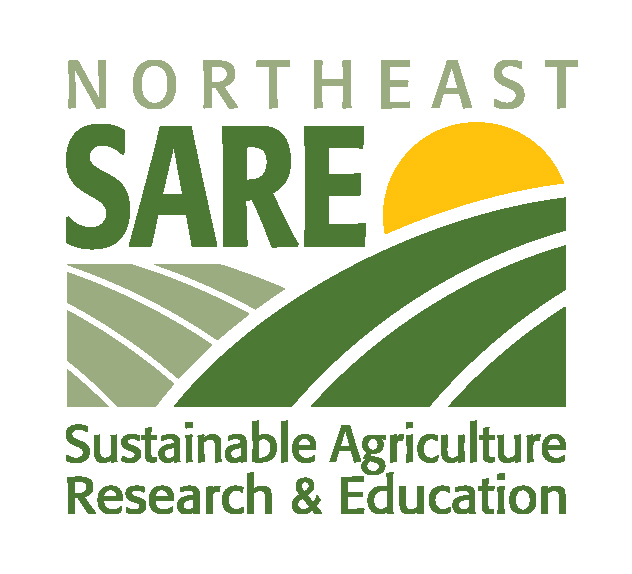 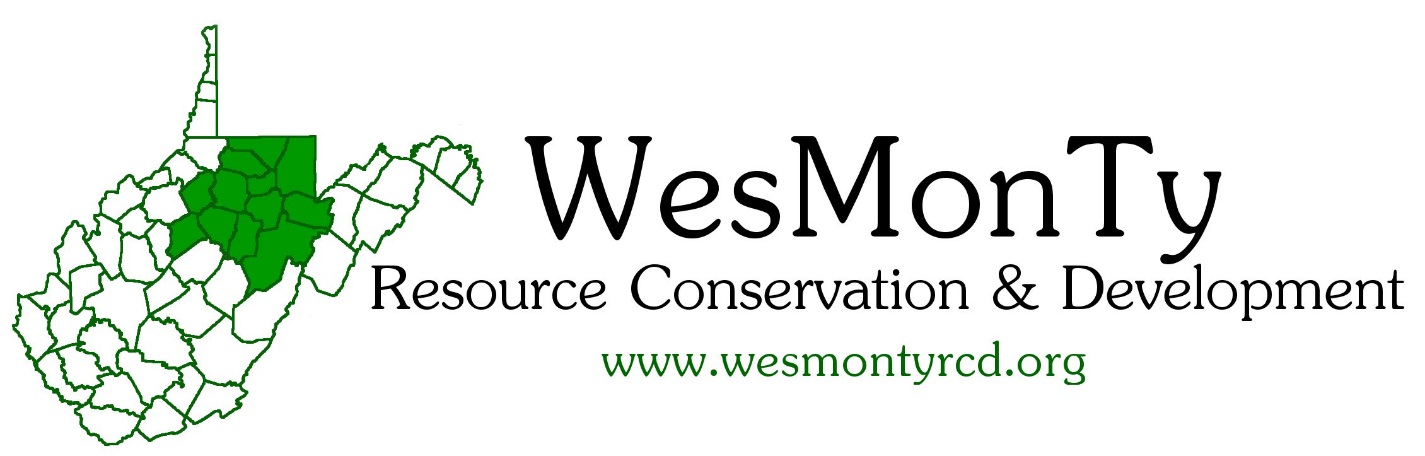 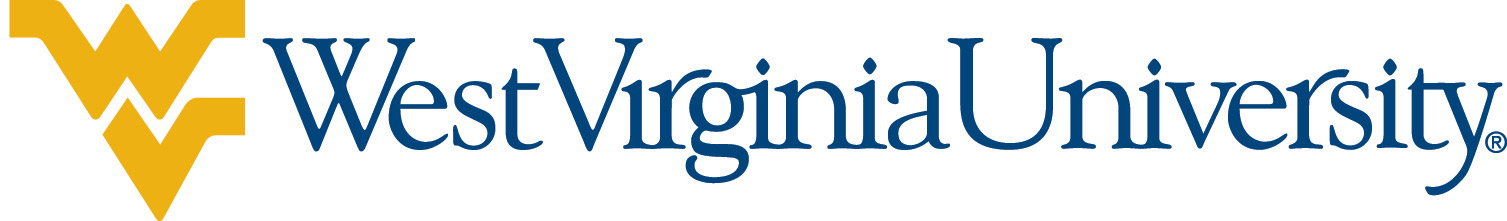 S. Teets, C. Brown, R. M. Oldham, B. Nemeth, M. Albee
Project Summary
Materials
Methods
A partnership was created between Wes-Mon-Ty RC&D, WVU Davis College of Agriculture and six specialty crop farmers to investigate the profitability of individual specialty crops grown on six north-central West Virginia farms. With guidance farmers kept operational expense and income records. This new skill enabled them to make informed economic decisions regarding production and marketing based on their own recordkeeping.
Two growing seasons of operating expenses and income were collected by farmers.
Data was entered into spreadsheets which included labor costs, machinery costs, and products purchased.
Data was analyzed for profitability
Two workshops were held to train farmers about recordkeeping methods, making decisions based on their data, and setting prices.
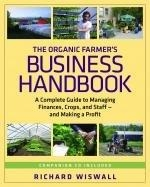 The Organic Farmer’s Business Handbook written by Richard Wiswall provided the inspiration and guidance for farmers to follow while collecting their operational records.
Farmers kept operating expense records for carrots, tomatoes, greens, pumpkins, potted flowers, raspberries, cucumbers, and sweet corn.
Farmer collected data indicated that wholesale winter lettuce production was most profitable. Also profitable was high tunnel raspberry production, pumpkins, cucumbers, and potted flowers. The rest of the produce resulted in a net loss. The operation resulting in the biggest loss was the field green operation marketing exclusively to farmers markets.
Farmers  identified areas of their operation that could be more efficient and marketing opportunities which were most profitable.
Results
Background
Farmers in West Virginia are presented with unique challenges in topography and environment that limit the scope and scale of production. Further, few resources are available to teach producers how to effectively work within these limits. Using record-keeping methods, farmers will learn to examine their operational inputs, costs and outputs to improve productivity and profitability.
Objectives
Conclusions
Six farmers will be trained to track their operational expenses and income.
Profitability of three different crops for each farm will be determined from farmer collected records.
Profitability of different marketing outlets will be compared.
Wholesale = less time; less income; distance to markets were shorter; net gain

Farmers Markets = more time; more income; distance to markets were greater: net loss

Farmers who collect records and analyzed them make better decisions, more informed decisions in future years with respect to their operating expenses resulting in a better bottom line.
This spreadsheet was used by farmers to record the labor associated with their specialty crop production